Unterweisungsmodul
Sichtprüfung durch den Benutzer/ Anwender
Rev. 03_2021-05-10
In diesem Modul lernt man unter anderem:
Nach welcher Norm Lichtbogenschweiß-einrichtungen geprüft werden
Welche Messverfahren es dazu gibt
Welches Messverfahren für die Messung des Schutzleiterstroms sinnvoll ist
2
Hinweis: Sämtliche Inhalte dieser Präsentation sind urheberrechtlich geschützt. Die Verwendung der Inhalte, auszugsweise oder in der Gesamtheit, ist ohne Zustimmung des Urhebers bzw. Autors verboten. Verletzungen des Urheberrechts werden rechtlich verfolgt.
Prüfungsreihenfolge nach VDE 0544-4
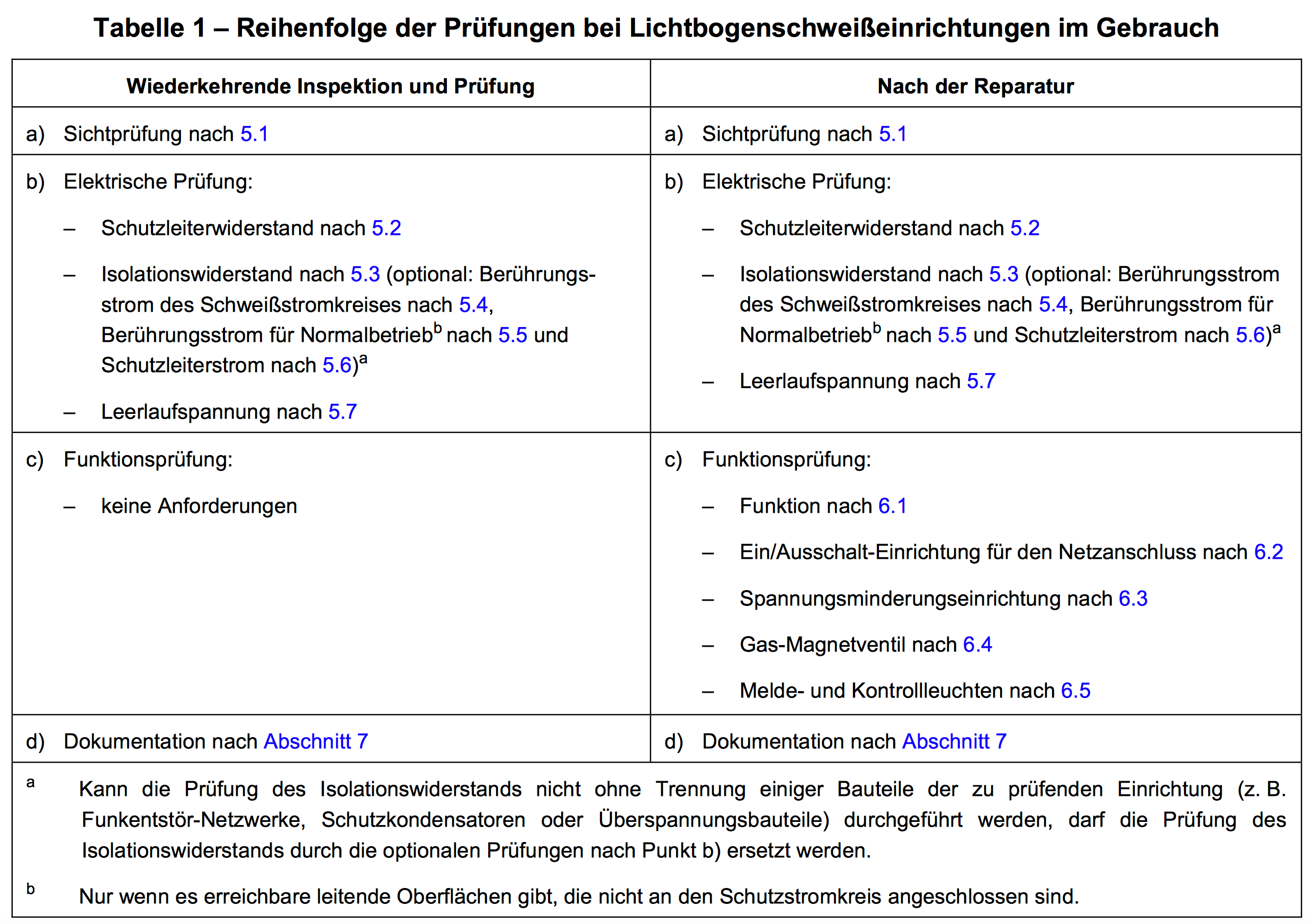 Quelle: Bild aus VDE 0544-4
3
Prüfungen nach VDE 0544-4
Nur Messgeräte benutzen, die regelmäßig geprüft und kalibriert sind.
Sichtprüfung
Prüfung des Schutzleiters (nur für Geräte der SKI)
Messung des Isolationswiderstands (sofern technisch möglich)
Messung des Schutzleiterstromes
Messung des Berührungsstromes
Messung der Leerlaufspannung
Funktionsprüfung

Ergänzende Anweisungen des Herstellers beachten.
4
Sichtprüfung an Schweißgeräten
Brenner/Elektrodenhalter, Schweißstrom-Rückleitungsklemme, Masseklemme
fehlende oder defekte Isolierung
defekte Anschlüsse
defekte, beschädige Schalter
Brennerverschleißteile
sonstige Beschädigungen
Netzversorgung
defekte, beschädigte Leitungen
deformierte, schadhafte Stecker
abgebrochene oder thermisch beschädigte Steckerstifte
unwirksame Zugentlastung
für den Einsatzbereich und die Leistung ungeeignete Leitungen und Stecker
Schweißstromkreis
defekte, beschädigte Leitungen/Schlauchpaket
deformierte und/oder schadhafte Stecker-/Kupplungsgehäuse
unwirksame Zugentlastung
für den Einsatzbereich und die Leistung ungeeignete Leitungen und Stecker
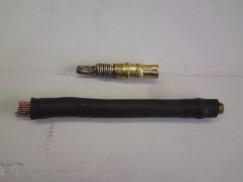 Quelle: MEBEDO Akademie GmbH
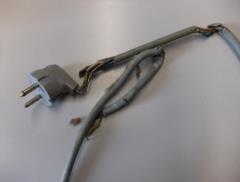 Quelle: MEBEDO Akademie GmbH
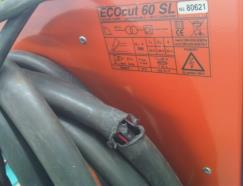 Quelle: MEBEDO Akademie GmbH
5
Sichtprüfung an Schweißgeräten
Gehäuse
fehlende oder beschädigte Teile
unzulässige Änderungen
Kühlluftöffnungen nicht frei, erforderliche Luftfilter nicht vorhanden
Anzeichen von Überlastung und unsachgemäßer Gebrauch
fehlende oder defekte Schutzvorrichtungen, z.B. bei Gasflaschenhaltern
fehlende oder defekte Rollen, Transportmittel, Halter usw.
Mängel an der Drahthaspelbefestigung
leitfähige Gegenstände im Gehäuse deponiert
Stellteile und Anzeigegeräte
defekte Schalter, Messgeräte und Meldeleuchten
defekte Druckminderer oder Durchflussmesser
fehlerhafte Sicherungen, die von außerhalb des Gehäuses zugängig sind
Allgemeine Bedingungen
externer Kühlflüssigkeitskreis undicht oder fehlerhafter Kühlflüssigkeitspegel
defekte Gasleitungen und Anschlüsse
schlechte Lesbarkeit von Kennzeichnungen und Etiketten
andere Beschädigungen oder Anzeichen unsachgemäßen Gebrauchs
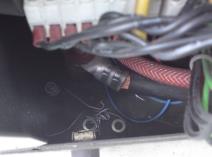 Quelle: MEBEDO Akademie GmbH
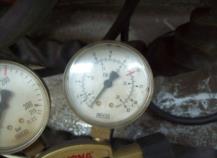 Quelle: MEBEDO Akademie GmbH
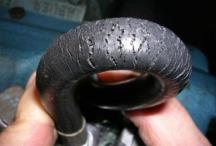 Quelle: MEBEDO Akademie GmbH
6
Prüfen durch Messen
Messen 	des Schutzleiterwiderstandes,
	des Isolationswiderstandes,
	des Schutzleiterstromes, 
	des Berührungsstromes,
	der Leerlaufspannung.
7
Geräte mit Anschlussleitung bis 5 m
RSL  ≤ 0,3 Ω
Je weitere 7,5 m
RSL  + 0,1 Ω
U
U
 200 mA
 200 mA
Messung des Schutzleiterwiderstandes
L1
L2
L3
N
PE
Maximalwert  ≤  1Ω
Bei Geräten mit einem Nennstrom > 16 A sollte der Grenzwert anhand der Leiterlänge, des Leiterquerschnittes und des Materials des Leiters berechnet werden!
Übergangswiderstände müssen beachtet werden.
Prüfling mit Festanschluss
Spannungs-versorgung des Messgerätes über eine benachbarte Steckdose des Versorgungs-netzes
Prüfling mit  Stecker
Prüfling momentan über eine Steckdose fest mit dem Versorgungsnetz verbunden
W
W
Messgerät
8
U
_
Messung zwischen Netzstromkreis und leitfähigem Gehäuse. Mit der Sonde sind alle berührbaren leitfähigen Teile abzutasten, die nicht mit dem Schutzleiter verbunden sind!
W
R
I
s
o
L
N
Isolationswiderstandsmessung SK I
Primärstromkreis- Gehäuse Messung mit Isolationsmessgerät nach DIN VDE 0413 mit folgenden Werten: 

U= min. 500 V
Sonde
RISO   2,5 MΩ
berührbares leitfähiges Teil
Isolation
Bei der Isolationsmessung muss evtl. Hochspannung oder die Schutzbeschaltung abgeklemmt bzw. überbrückt werden
5/10/2021
9
U
_
Isolationswiderstandsmessung SK II
Messung zwischen Netzstromkreis und leitfähigem Gehäuseteilen. Mit der Sonde sind alle berührbaren Teile und Oberflächen abzutasten!
Primärstromkreis- Gehäuse Messung mit Isolationsmessgerät nach DIN VDE 0413 mit folgenden Werten: 

U= min. 500 V
W
R
I
s
o
Sonde
L
N
RISO   5 MΩ
berührbares leitfähiges Teil
Isolation
5/10/2021
10
Isolationswiderstandsmessung SK I und II
Primärstromkreis - Gehäuse
Messung zwischen Netz- und Schweißstromkreis
Messung mit Isolationsmessgerät nach DIN VDE 0413 mit folgenden Werten: 
	U= min. 500 V  
	RISO   5 MΩ

Bei der Isolationsmessung muss evtl. Hochspannung oder die Schutzbeschaltung abgeklemmt bzw. überbrückt werden
5/10/2021
11
Isolationswiderstandsmessung SK I und II
Sekundärstromkreis - Gehäuse
Darstellung
Messung mit Isolationsmessgerät nach DIN VDE 0413 mit folgenden Werten:       
U =    min. 500 V  
RISO   2,5 MΩ
Messung zwischen Schweißstromkreis und leitfähigem Gehäuse. Mit der Sonde sind alle berührbaren leitfähigen Teile abzutasten, die mit dem Schutzleiter verbunden sind! 
Bei SKII alle berührbaren Teile und Oberflächen.
12
Messmethoden Schutzleiterstrom (Primärstromkreis)
Für die Messung des Schutzleiterstromes gibt es zwei unterschiedliche Messmethoden:
 direkte Strommessung
 Differenzstrommessung (bevorzugte Methode)
Grenzwerte:







Einrichtungen zum dauerhaften Anschluss mit einem verstärkten Schutzleiter müssen nach Angaben des Herstellers geprüft werden
13
Messung Berührungsstrom (Primärstromkreis)
Die Messung des Berührungsstroms kann in zwei Messmethoden erfolgen.
direkte Strommessung (bevorzugte Methode)
Differenzstrommessung
Dabei werden alle berührbaren leitfähigen Teile, die nicht mit dem Schutzleiter verbunden sind mit der Prüfsonde (2kΩ) abgetastet.
Grenzwert:




Die Messung muss in beiden Steckerpositionen erfolgen.
14
Messung Ableitstrom (Sekundärstromkreis)
Die Messung des Ableitstromes erfolgt nach dem direkten Messverfahren.
Dabei werden die Schweißausgänge mit der Prüfsonde (1750Ω +/- 250Ω ) oder mit einer Messschaltung wie in Bild 1 abgetastet.






Grenzwert:
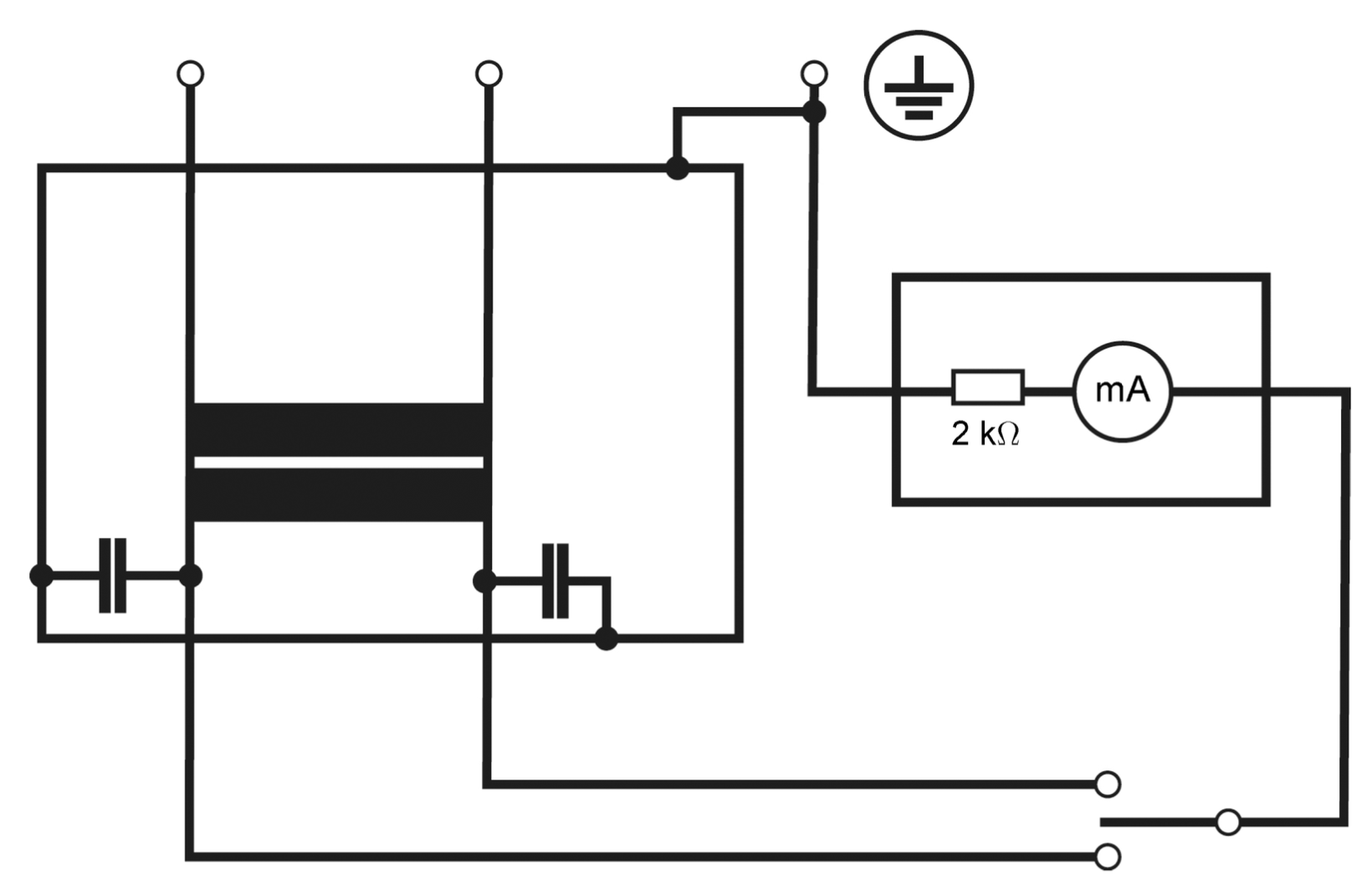 Quelle: VDE 0544-4
15
Prüfung der Leerlaufspannung
Die Scheitelwerte der Leerlaufspannung dürfen bei allen möglichen Einstellungen die auf dem  Leistungsschild angegebenen Werte nicht überschreiten.
Wenn der Bemessungswert von UR oder US auf dem Typenschild definiert ist, müssen UR oder US anstatt U0 gemessen werden 
Ggf. vor der Messung nach Herstellerangaben Zünd- und Stabilisierungseinrichtungen ausbauen oder überbrücken
Diese Prüfung ist für Plasmaschneid-Stromquellen nicht mehr erforderlich (DIN EN 60974-4:2017-05)
16
Prüfung der Leerlaufspannung
Grenzwerte:  Leerlaufspannung in Umgebungen ohne erhöhte elektrische Gefährdung
DC ≤ 113 V Scheitelwert ; AC ≤ 113 V Scheitelwert ; AC  ≤ 80V Effektivwert
Grenzwerte:  Leerlaufspannung in Umgebungen mit erhöhter elektrischer Gefährdung
DC ≤ 113 V Scheitelwert ; AC ≤ 68 V Scheitelwert ; AC  ≤ 48V Effektivwert 
Für  alte Geräte, die nicht nach EN 60974-1 entwickelt wurden (vor 1990) gelten für AC: 80 V und DC: 100V
Messung ohne Prüfschaltung- nur mit Multimeter
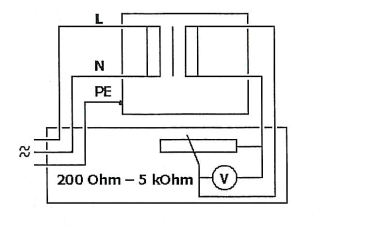 Schweißgerät
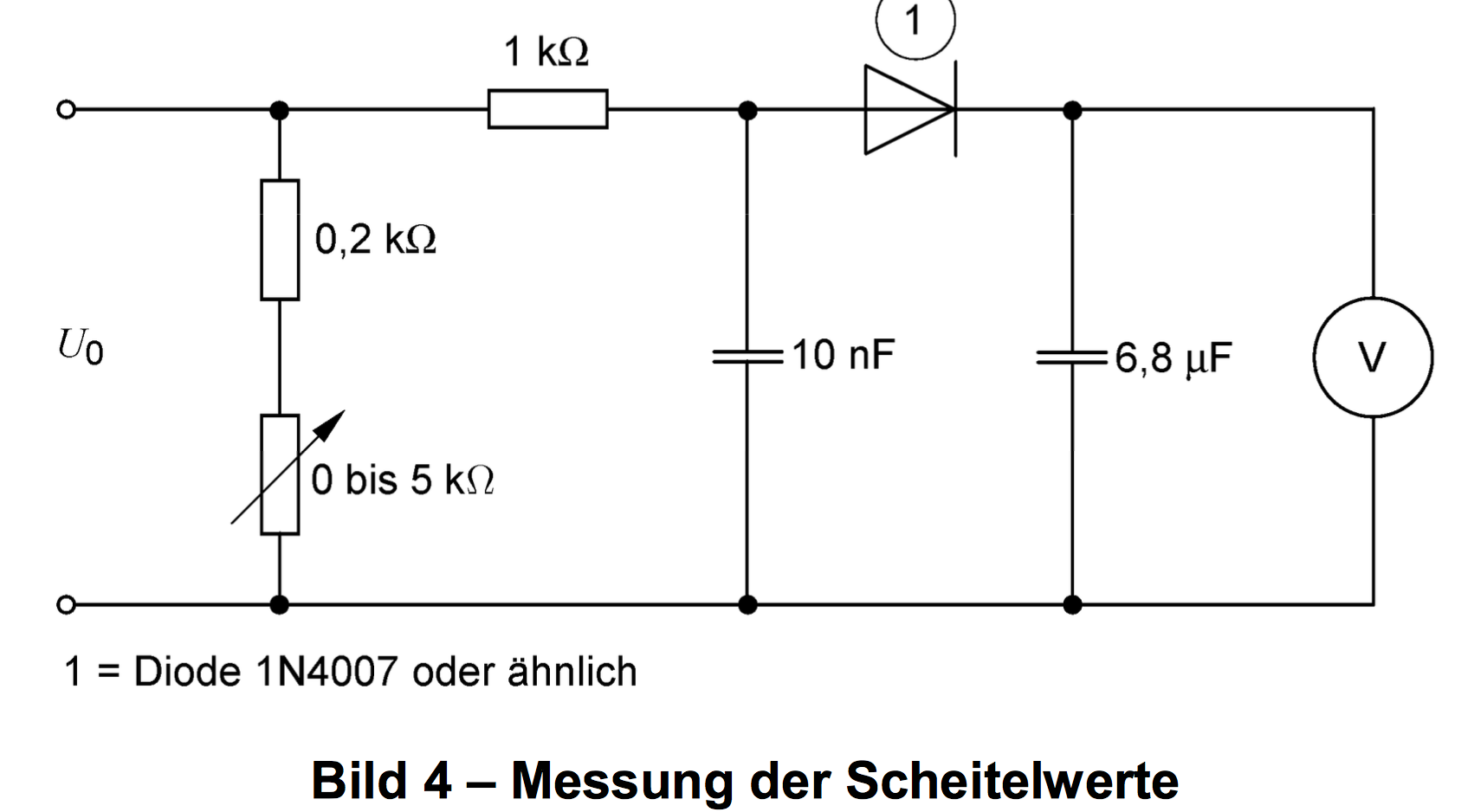 Quelle: VDE 0544-4
17
In diesem Modul lernt man unter anderem:
Nach welcher Norm werden Lichtbogenschweiß-einrichtungen geprüft?
Welche Messverfahren gibt es dazu? 
Welches Messverfahren ist für die Messung des Schutzleiterstroms sinnvoll?
18
Hinweis: Sämtliche Inhalte dieser Präsentation sind urheberrechtlich geschützt. Die Verwendung der Inhalte, auszugsweise oder in der Gesamtheit, ist ohne Zustimmung des Urhebers bzw. Autors verboten. Verletzungen des Urheberrechts werden rechtlich verfolgt.